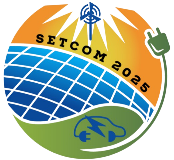 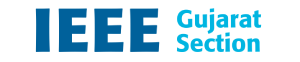 Paper Title
Authors name
Presented By,
Presenting Author Name
Affiliation

Paper Id:
International Conference on Sustainable Energy Technologies and Computational Intelligence (SETCOM 2025)
21st – 23rd Feb, 2025
[Speaker Notes: Click to insert your subtitle]
Use simple Fonts (Times new Roman, Arial, Calibri)
|   2
Use simple Fonts (Times new Roman, Arial, Calibri)
|   3